Как получить сертификат дополнительного образования
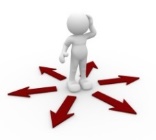 Вы предпочитаете обратиться за сертификатом лично
у Вас есть доступ в Интернет
начиная с 21 мая 2020 года зайдите на портал https://43.pfdo.ru/ в раздел «Получить сертификат».
Заполните электронную заявку на получение сертификата.
начиная с 21 мая 2020 года обратитесь с документами* на ребенка в одну из организаций, уполномоченных на прием заявлений на получение сертификата, перечень которых указан на обороте.
Совместно со специалистом организации заполните заявление и подпишите его.
1
1
Используете  отправленный по результатам заполнения электронной заявки номер сертификата и пароль для авторизации в системе https://43.pfdo.ru/.
Выберите через личный кабинет кружки и секции в системе https://43.pfdo.ru/. Подайте электронные заявки на обучение.
2
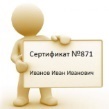 Запишите и сохраните предоставленные Вам специалистом организации номер сертификата. Рекомендуем сохранить и пароль, с его помощью Вы сможете использовать личный кабинет в системе https://43.pfdo.ru/ для выбора и записи на кружки и секции, а также для получения прочих возможностей сертификата
2
Дождитесь подтверждения получения Вашей заявки от организации (перевода заявки в статус «подтвержденная» в Вашем личном кабинете). Ознакомьтесь с договором-офертой об обучении, распечатайте и подпишите заявление на зачисление на обучение по выбранному кружку, доступное в Вашем личном кабинете
3
Обратитесь в интересующую Вас образовательную организацию для записи на программу дополнительного образования.
Вместе со специалистом организации выберите интересующий кружок или секцию, ознакомьтесь с образовательной программой, условиями обучения и подпишите заявление о зачисление на обучение
3
Распечатайте заявление на получение сертификата, направленное Вам на электронную почту по результатам подачи электронной заявки (шаг 1).
4
Отнесите лично (или передайте вместе с ребенком) заявления, распечатанные на шагах 3 и 4, и подтверждающие документы (перечень которых размещен на портале системе https://43.pfdo.ru/, в организацию, кружок которой Вы выбрали для обучения.
Представитель организации проверит правильность заполнения заявления на получение сертификата, после окончательно активирует Ваш личный кабинет. Ребенок будет зачислен на выбранный кружок.
5
* Для оформления заявления на получения сертификата Вам понадобятся:
документ, удостоверяющий Вашу личность;
документ, удостоверяющий личность ребенка
документ, содержащий сведения о регистрации ребенка по месту жительства или по месту пребывания;
документы, подтверждающие право ребенка на получение сертификата дополнительного образования  соответствующей группы 

** После получения номера сертификата Вы можете в любой момент начать использовать навигатор https://43.pfdo.ru/, чтобы направлять электронные заявки на обучение.
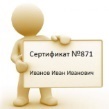 Теперь, когда сертификат Вашего ребенка подтвержден, Вы сможете выбирать и записываться на образовательные программы за счет сертификата без необходимости его повторного получения. Просто повторяйте шаги 2 и 3.
6
Алгоритмы работы с сертификатом дополнительного образования. Что нужно знать учреждению:
С момента получения сертификата родители (законные представители) детей могут записываться с его помощью на Ваши образовательные программы
начиная с 21 мая 2020 года к Вам могут обратиться родители (законные представители) детей с целью получения сертификата дополнительного образования.
К Вам пришли за оформлением сертификата
Разместите свои образовательные программы в навигаторе https://43.pfdo.ru/ в соответствующем реестре
Вам принесли подписанное заявление
1
Убедитесь, что Заявитель взял с собой необходимые документы
Откройте личный кабинет системы АИС «Реестр сертификатов»   <доменное имя/ip-адрес требует уточнения>
Укажите реквизиты заявления и номер сертификата в поле поиска заявки. Найдите заявку.
1
1
Откройте в системе зачисление на образовательные программы. При необходимости установите цены модулей (для сертифицированных программ)
2
Откройте личный кабинет системы АИС «Реестр сертификатов»   <доменное имя/ip-адрес требует уточнения>
Совместно с Заявителем заполните заявку на получение сертификата. Галочки должен поставить Заявитель!
2
Сопоставьте данные, указанные в заявлении, с документами ребенка и родителя (законного представителя). Подтвердите правильность данных в заявлении. В случае если у Вас есть доступ к просмотру персональных данных в системе АИС «Реестр сертификатов» (используется VipNet-канал) сопоставьте данные с введенными в систему.
Просматривайте поступающие заявки на обучение в личном кабинете системы https://43.pfdo.ru/ . Подтверждайте заявки.
2
3
В случае личного посещения родителем (законным представителям) в целях записи на программу – создайте заявку через свой личный кабинет и подтвердите ее.
3’
Распечатайте заявление, формируемое системой и дайте его подписать Заявителю. 
Распечатайте для Заявителя выписку из реестра сертификатов.
3
Получите подписанное заявление на обучение и подтвердите зачисление ребенка. Договор заключен.
4
Если Вами установлена корректность внесенных персональных данных – примите заявление и зарегистрируйте его прием в системе АИС «Реестр сертификатов».
После этого, если Вы уполномочены осуществлять подтверждение сертификатов – активируйте сертификат в системе АИС «Реестр сертификатов».
3
Предоставьте выписку из реестра сертификатов Заявителю.
Примите заявление и зарегистрируйте его прием в системе АИС «Реестр сертификатов».
После этого, если Вы уполномочены осуществлять подтверждение сертификатов – активируйте сертификат в системе АИС «Реестр сертификатов».
4
Изучайте инструкции и смотрите обучающие видео для самостоятельного использования имеющихся возможностей личного кабинета системы https://43.pfdo.ru/
5